Lesson E
Can you live without it?
Prefixes and Suffixes
A prefix is a group of letters added before a word or base to change its meaning and form a new word. 

   A suffix is a group of letters added after a word or base.
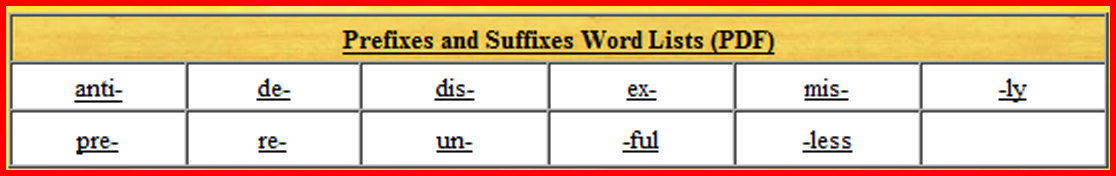 anticlockwise
misunderstand
quickly
depress
replay
unfit
prepay
dislike
useful
exchange
wireless
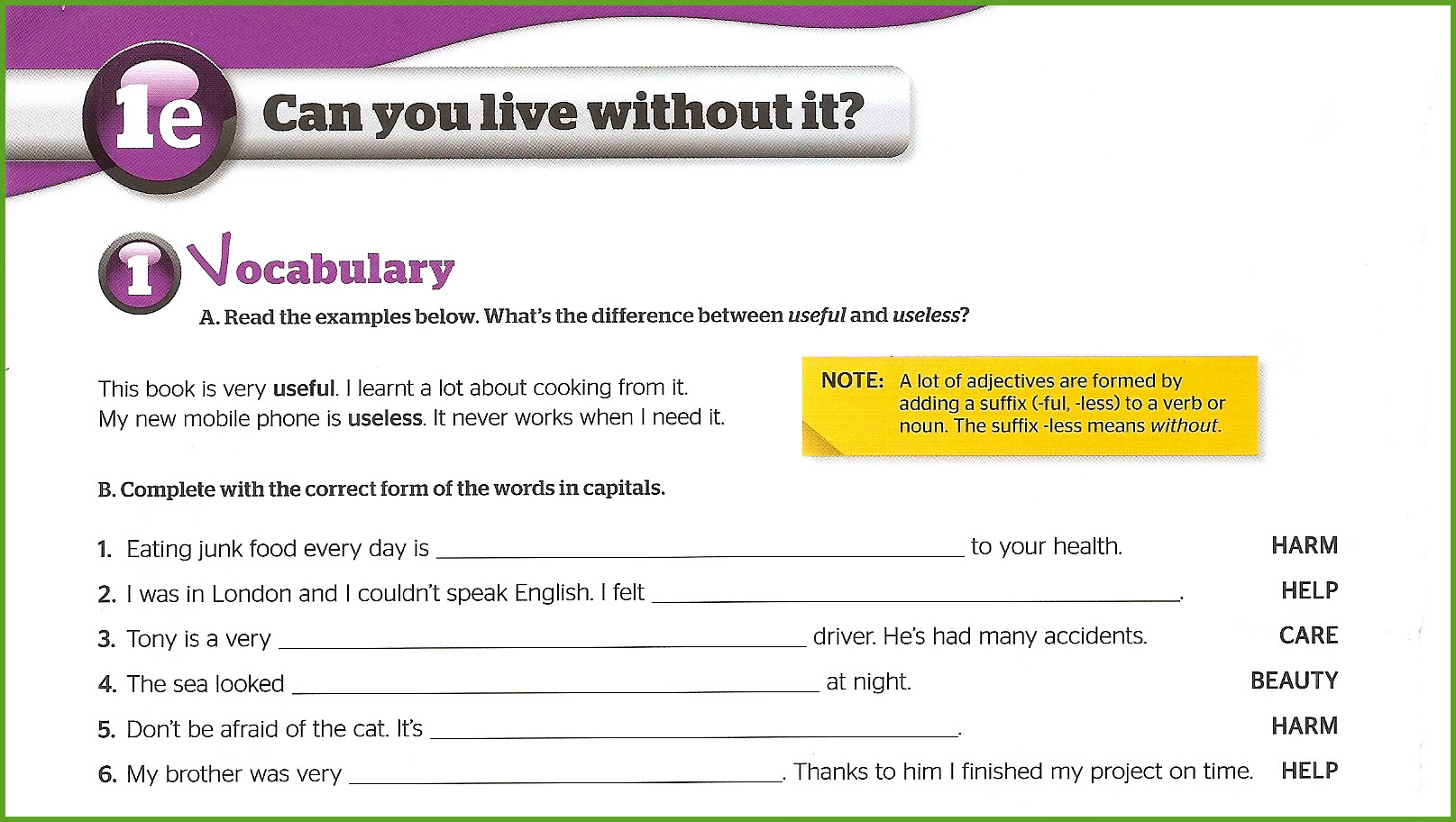 harmful
helpless
careless
beautiful
harmless
helpful
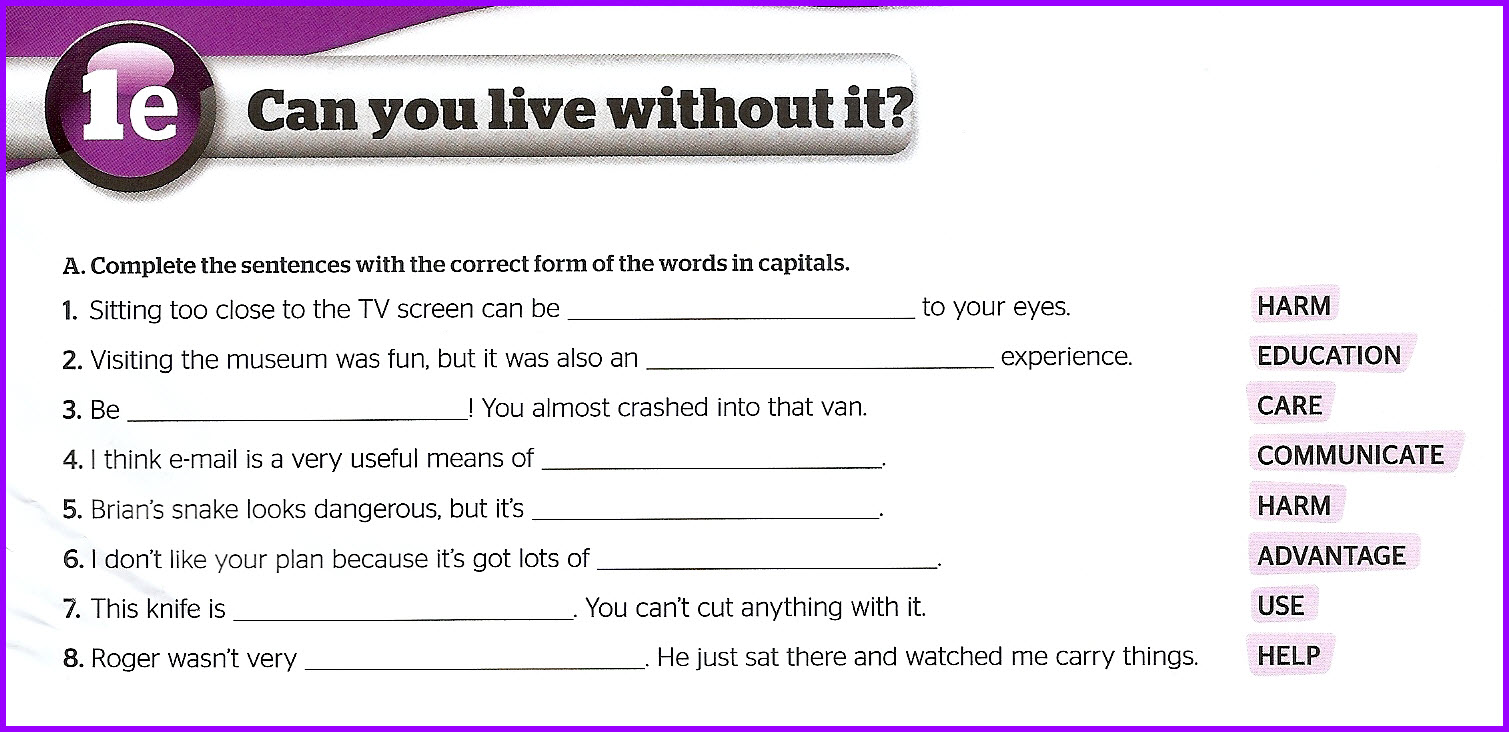 harmful
educational
careful
communication
harmless
disadvantages
useless
helpful
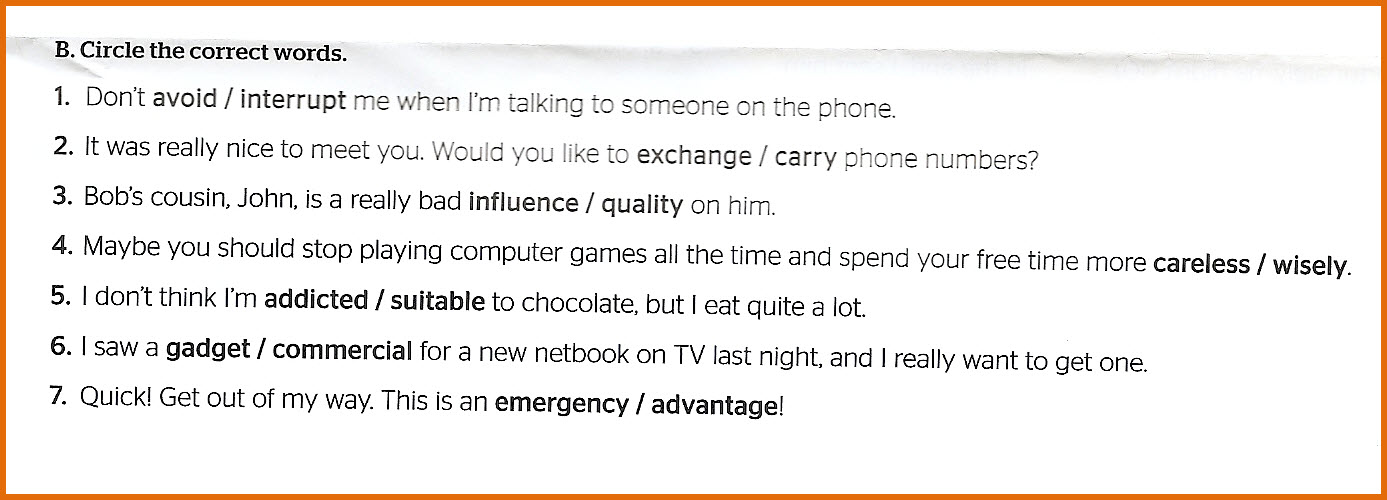